Digital Design: A Systems ApproachLecture 9:  Microcode
(c) 2005-2012 W. J. Dally
Readings
L9: Chapter 18
L10: Chapters 21, 22, & 20
(c) 2005-2012 W. J. Dally
Sir Maurice Wilkes with a piece of EDSAC
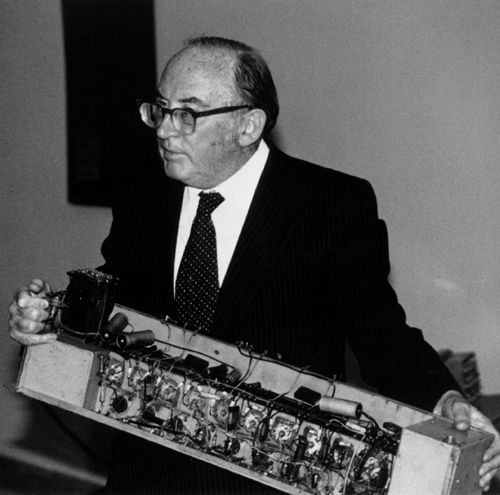 (c) 2005-2012 W. J. Dally
Figure from Wilkes 1953 paper on Microcode
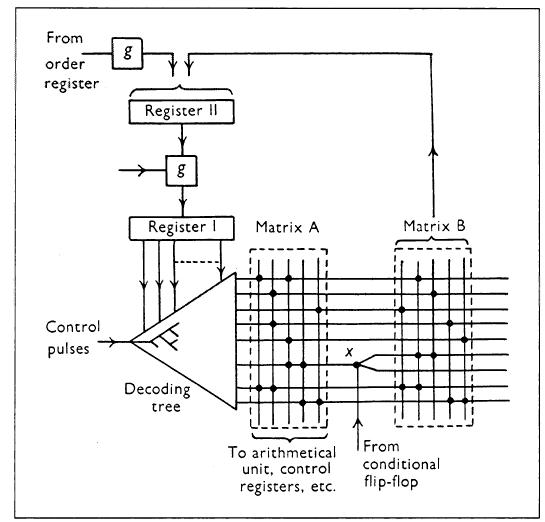 (c) 2005-2012 W. J. Dally
Microcode – an FSM realized with a memory array
Original concept by Wilkes (1951)
Put state table in a memory (ROM or RAM)
Address with current state and input
Output is next state and output
(c) 2005-2012 W. J. Dally
Microcode – the picture
Memory size: 2s+i s+o bit words
(c) 2005-2012 W. J. Dally
carew
carew
gns
yns
gew
yew
100 001
010 001
001 100
001 010
state
output
gyr gyr
ns   ew
Example: Simple Light-Traffic Controller
(c) 2005-2012 W. J. Dally
State
carew
address
data
gns
00
0
000
00100001
00
1
001
01100001
yns
01
0
010
11010001
01
1
011
11010001
gew
11
0
110
10001100
11
1
111
10001100
yew
10
0
100
00001010
10
1
101
00001010
Re-writing State Table Of Example
(c) 2005-2012 W. J. Dally
Microcode Of Light-Traffic Controller
00100001
state
next
01100001
D
Q
2
2
11010001
11010001
10001100
3
8
10001100
carew
lights
n_out
00001010
D
Q
6
6
00001010
clk
(c) 2005-2012 W. J. Dally
Microcoded Traffic Light Controller – in Verilog
module ucodeTLC(clk,rst,in,out) ;
  parameter n = 1 ; // input width
  parameter m = 6 ; // output width
  parameter k = 2 ; // bits of state

  input  clk, rst ;
  input  [n-1:0] in ;
  output [m-1:0] out ;

  wire   [k-1:0] next, state ;
  wire [k+m-1:0] uinst ;

  DFF #(k) state_reg(clk, next, state) ;  // state register
  DFF #(m) out_reg(clk, uinst[m-1:0], out) ; // output register
  ROM #(n+k,m+k) uc({state, in}, uinst) ; // microcode store
  assign next = rst ? {k{1'b0}} : uinst[m+k-1:m] ; // reset state
endmodule
(c) 2005-2012 W. J. Dally
Waveforms Of Light-Traffic Controller Microcode
00100001
01100001
10010001
10010001
11001100
11001100
00001010
00001010
(c) 2005-2012 W. J. Dally
A New-and-Improved Light-Traffic Controller
Additional functions to original Light-Traffic Controller:
Light stays green in eat-west direction as long as car_ew is true.
Light stays green in north-south direction for a minimum of 3 states (GNS1, GNS2, and GNS3).
After a yellow light, lights should go red in both directions for 1 cycle before turning new light green.
(c) 2005-2012 W. J. Dally
Light-Traffic Control State Diagram
YNS
RNS
GNS3
YEW
REW
car_ew
car_ew
GNS2
GNS1
100 001
100 001
100 001
010 001
car_ew
car_ew
GEW
001 010
001 001
001 001
001 100
(c) 2005-2012 W. J. Dally
Light-Traffic Controller State Microcode
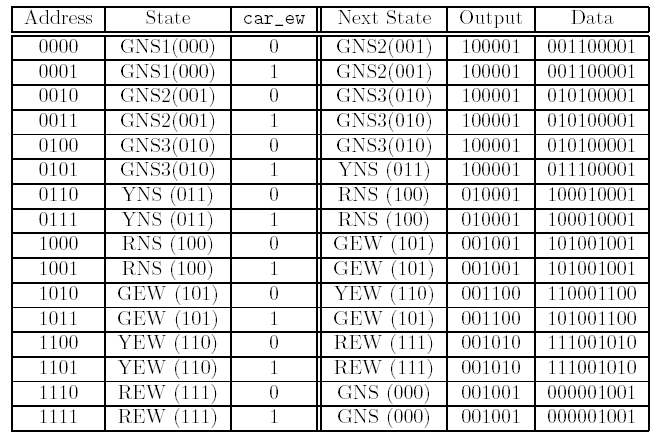 (c) 2005-2012 W. J. Dally
Waveforms Of Light-Traffic Controller Microcode
001100001
001100001
010100001
010100001
010100001
011100001
100010001
100010001
101001001
101001001
110001100
101001100
111001010
111001010
000001001
000001001
(c) 2005-2012 W. J. Dally
Instruction Sequencing
With lot of inputs, size of memory increases rapidly (exponentially).
Can reduce memory size by observing:
Most of the time we move to the next state.
We usually only need to branch to one other state based one (or a few) inputs.
Add a microprogram counter (mPC) register to simplify state sequencing.
(c) 2005-2012 W. J. Dally
Instruction Sequencing – the picture
branch_target
Mux3
s
+1
0
s
nuPC
uPC
Memory
a
d
1
D
Q
s
s
s
s+o+b
0
2
out
n_out
s
D
Q
3
o
o
inputs
Branch
i
clk
Logic
branch_instruction
b
(c) 2005-2012 W. J. Dally
Branching Logic
Branch logic selects between mPC+1 and branch_target, depending on  input and branch_instruction.
Instructions are of the form branch if f(inputs)
For example branch if car_ew or branch if not car_ew.
(c) 2005-2012 W. J. Dally
Branch Microinstructions
(c) 2005-2012 W. J. Dally
State
Addr
Inst
Target
Output
nsg1
0000
brlt
lt1
100001001
green ns
nsg2
0001
brnew
nsg1
100001001
green ns
ew1
0010
nop
010001001
yellow ns
ew2
0011
brew
ew2
001001100
green ew
ew3
0100
br
nsg1
001001010
yellow ew
lt1
0101
nop
010001001
yellow ns
lt2
0110
brlt
lt2
001100001
green lt
lt3
0111
br
nsg1
001001010
yellow lt
Microcode Of Traffic-Light Controller With Branches
(c) 2005-2012 W. J. Dally
Microinstruction Format
For our example:
	b = 3
	s = 4
	o = 9
(c) 2005-2012 W. J. Dally
Implementing Microcode Of Light-Traffic Controller With Branches Using Verilog
module ucodeIS(clk,rst,in,out) ;
  parameter n = 2 ; // input width
  parameter m = 9 ; // output width
  parameter k = 4 ; // bits of state
  parameter j = 3 ; // bits of instruction

  input  clk, rst ;
  input  [n-1:0] in ;
  output [m-1:0] out ;
  wire   [k-1:0] nupc, upc ; // microprogram counter
  wire [j+k+m-1:0] uinst ;   // microinstruction word
  // split off fields of microinstruction
  wire [m-1:0] nxt_out ; // = uinst[m-1:0] ;
  wire [k-1:0] br_upc  ; // = uinst[m+k-1:m] ;
  wire [j-1:0] brinst  ; // = uinst[m+j+k-1:m+k] ;
  assign {brinst, br_upc, nxt_out} = uinst ;

  DFF #(k) upc_reg(clk, nupc, upc) ;  // microprogram counter
  DFF #(m) out_reg(clk, nxt_out, out) ; // output register
  ROM #(k,m+k+j) uc(upc, uinst) ; // microcode store

  // branch instruction decode
  wire branch = (brinst[0] & in[0] | brinst[1] & in[1]) ^ brinst[2] ;
  // sequencer
  assign nupc = rst ? {k{1'b0}} : branch ? br_upc : upc + 1'b1 ;
endmodule
(c) 2005-2012 W. J. Dally
Microcode Of Light-Traffic Controller With Left Turn
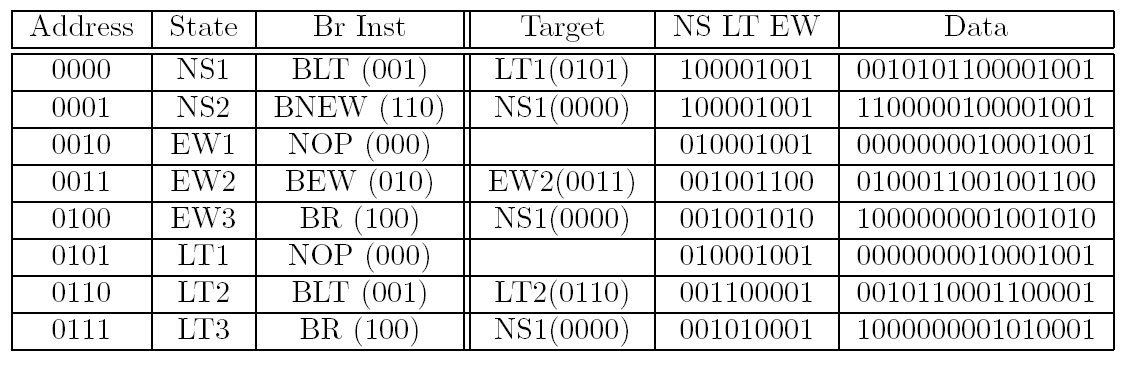 (c) 2005-2012 W. J. Dally
Waveforms Of Light-Traffic Controller With Left Turn Microcode
0010101100001001
1100000100001001
0000000010001001
0100011001001100
1000000001001010
0000000010001001
0010110001100001
1000000001010001
(c) 2005-2012 W. J. Dally
Alternate Microcode For Light-Traffic Controller With Left Turn
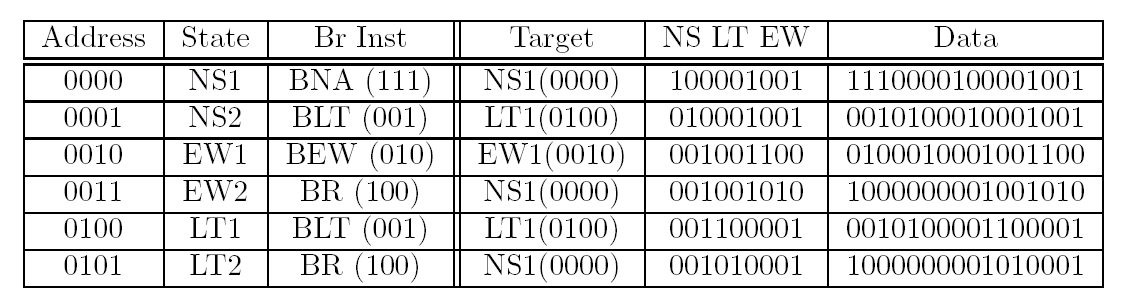 Previous microcode has:
2 states with GNS light (NS1 & NS2)
2 states with YNS light (EW1 & LT1)
By adding a new branch instruction – BNA (branch on “not any”)
1 state with GNS light (NS1)
1 state with YNS light (NS2)
(c) 2005-2012 W. J. Dally
Waveforms Of Alternate Microcode
1110000100001001
0010100010001001
0100010001001100
1000000001001010
0010100001100001
1000000001010001
(c) 2005-2012 W. J. Dally
Multiple Instruction Types
For some FSMs the micro-instruction word can start getting a bit long. 
To shorten it, we observe:
Not every state needs a branch
Not every output changes on every state
Define instruction that does just a branch or a load of one register:
brx 	– 	1yyyvvvv	- branch to value vvvv on condition yyy
ldx	-	0yyyvvvv	- load register yyy with value vvvv
(c) 2005-2012 W. J. Dally
Instruction Format Of Microcode With 2 Instruction Types
Branch Instruction
Store Instruction
1
condition
branch target
0
destination
value
1
3
4
1
3
4
Branch Instructions:
Operates branch mux as before
No write to output registers
Load Instructions:
Sets branch mux to +1
Update selected output register:
Can include other datapath components – e.g., timer in place of an output register
(c) 2005-2012 W. J. Dally
One step on the path to a processor
State table  Branch Inst  Branch and Load Insts  Full Instruction Set
(c) 2005-2012 W. J. Dally
Block Diagram Of Microcode With Output Instructions
(c) 2005-2012 W. J. Dally
Microcode For Traffic-Light Controller With brx & ldx Instructions
Registers to load:	ldns 	– load north/south light with value	ldlt 	– load  left-turn light with value	ldew 	– load  east/west light with value	ltim1	– load timer 1 with value – starts timer
(c) 2005-2012 W. J. Dally
Microcode For Traffic-Light Controller With brx & ldx Instructions (Cont)
EW to
Red
NS
Green
Back to NS
Until input
Wait for NS Red,
make LT
Green
NS
Yellow
to Red
EW or LT?
LT to
Red
Wait for NS Red,
make EW
Green
Back to NS
(c) 2005-2012 W. J. Dally
Implementing Traffic-Light Controller Microcode With brx & ldx Instructions In Verilog
//----------------------------------------------------------------------
module ucodeMI(clk,rst,in,out) ;
  parameter n = 2 ; // input width
  parameter m = 9 ; // output width
  parameter o = 3 ; // output sub-width
  parameter k = 5 ; // bits of state
  parameter j = 4 ; // bits of instruction

  input  clk, rst ;
  input  [n-1:0] in ;
  output [m-1:0] out ;

  wire   [k-1:0] nupc, upc ; // microprogram counter
  wire [j+k-1:0] uinst ;   // microinstruction word
  wire done ; // timer done signal

  // split off fields of microinstruction
  wire opcode ; // opcode bit
  wire [j-2:0] inst ;  // condition for branch, dest for store
  wire [k-1:0] value ; // target for branch, value for store
  assign {opcode, inst, value} = uinst ;
To be continued on next page…
(c) 2005-2012 W. J. Dally
Implementing Traffic-Light Controller Microcode With brx & ldx Instructions In Verilog (Cont)
DFF #(k) upc_reg(clk, nupc, upc) ;  // microprogram counter
  ROM #(k,k+j) uc(upc, uinst) ; // microcode store
  
  // output registers and timer
  DFFE #(o) or0(clk, e[0], value[o-1:0], out[o-1:0]) ;     // NS
  DFFE #(o) or1(clk, e[1], value[o-1:0], out[2*o-1:o]) ;   // EW
  DFFE #(o) or2(clk, e[2], value[o-1:0], out[3*o-1:2*o]) ; // LT
  Timer #(k) tim(clk, rst, e[3], value, done) ;            // timer

  // enable for output registers and timer
  wire [3:0] e = opcode ? 4'b0 : 1<<inst ;

  // branch instruction decode
  wire branch = opcode ? (inst[2] ^ (((inst[1:0] == 0) & in[0]) | // BLT
		             ((inst[1:0] == 1) & in[1]) | // BEW
			 ((inst[1:0] == 2) & (in[0]|in[1])) | //BLE
			 ((inst[1:0] == 3) & done))) // BTD
                       : 1'b0 ; // for a store opcode

  // microprogram counter
  assign nupc = rst ? {k{1'b0}} : branch ? value : upc + 1'b1 ;
endmodule
(c) 2005-2012 W. J. Dally
Extending this to a processor
Add three new instructions
ADD
R2 <- R1+R0
LOAD
R2 <- M[R1+R0]
STORE
M[R1+R0] <- R2
And add registers R0, R1, R2 – can also target these with LDR
Opcode 000 – Branch, 001 – LDR, 010 – ADD, 011 LOAD, 100 STORE
Branch and LDR take condition/register and value fields
ADD, LOAD, STORE ignore these fields

Can tweak the instruction set to make this more efficient.
(c) 2005-2012 W. J. Dally
Summary
Microcode is just FSM implemented with a ROM or RAM
One address for each state x input combination
Address contains next state and output
Adding a sequencer reduces size of ROM/RAM
One entry per state rather than 2i
uPC, incrementer, branch address, and branch control
Adding instruction types reduces width of ROM/RAM
Branch or output in each instruction – rather than both
Type field specifies which one
One step away from a full processor
Just add more instructions
(c) 2005-2012 W. J. Dally